REMARKS TO THE
BOARD OF TRUSTEES
President Tim Killeen
November 18, 2021
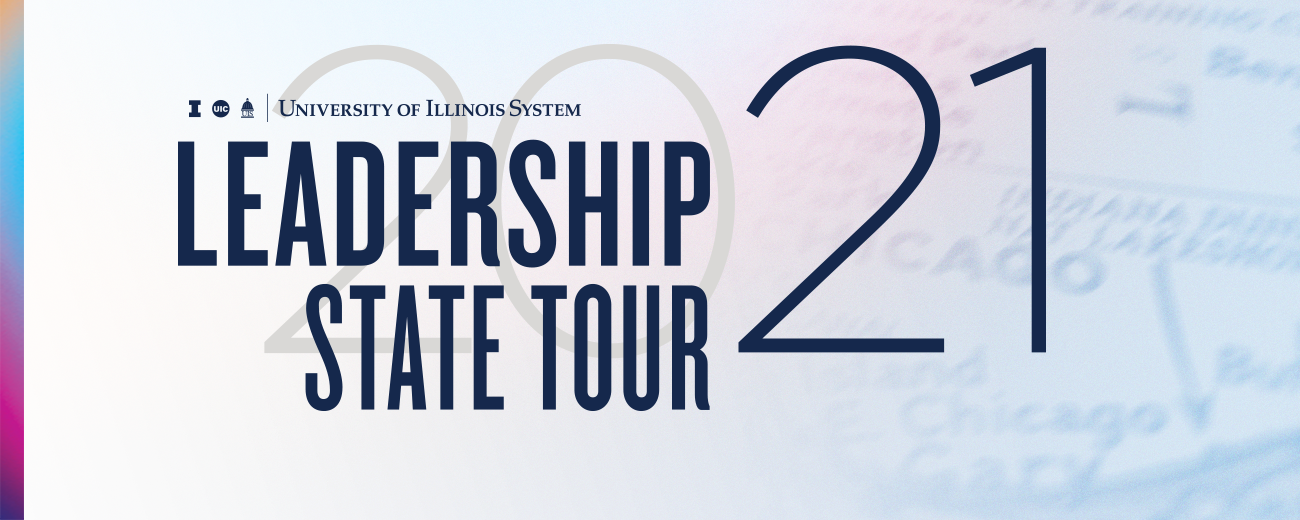 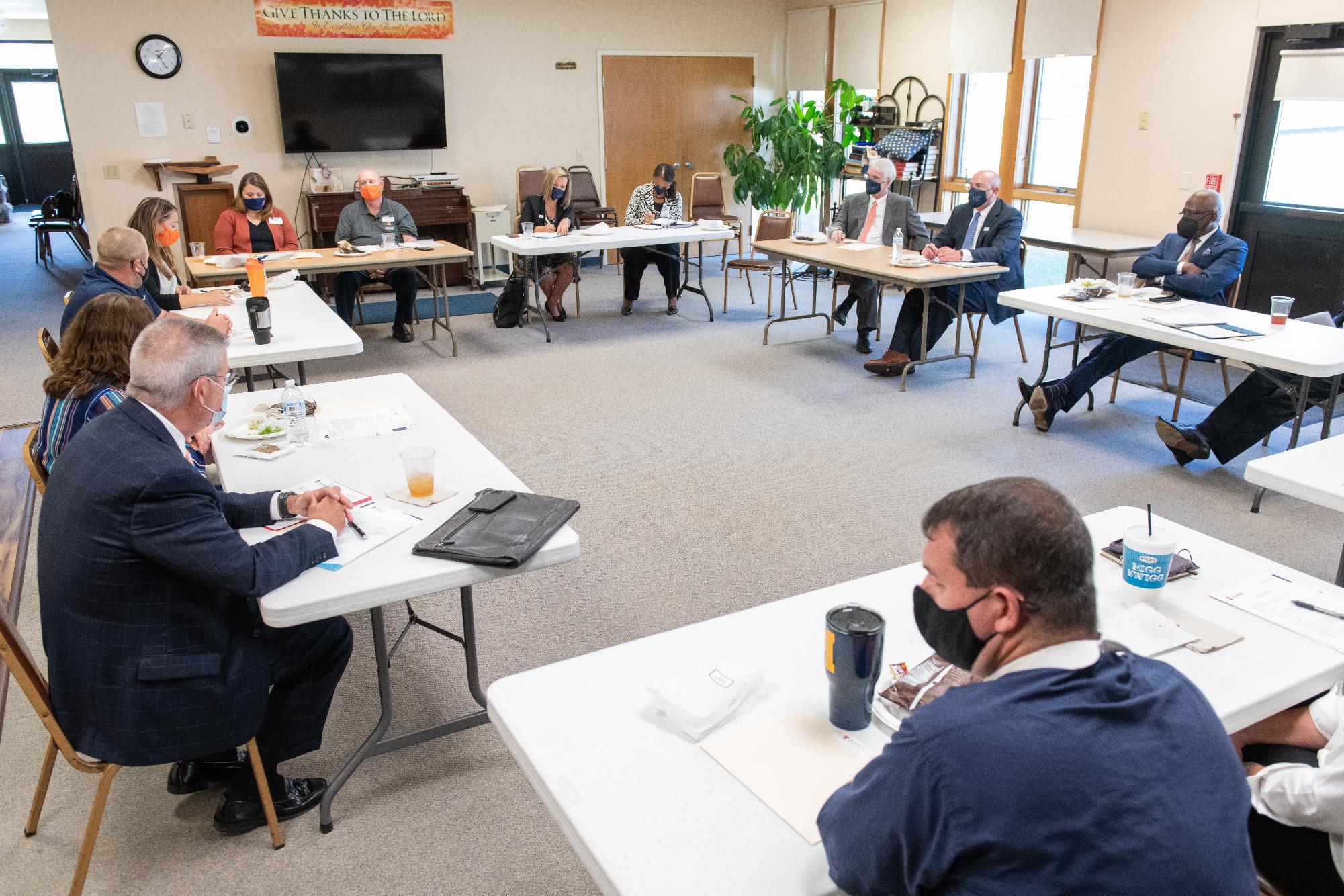 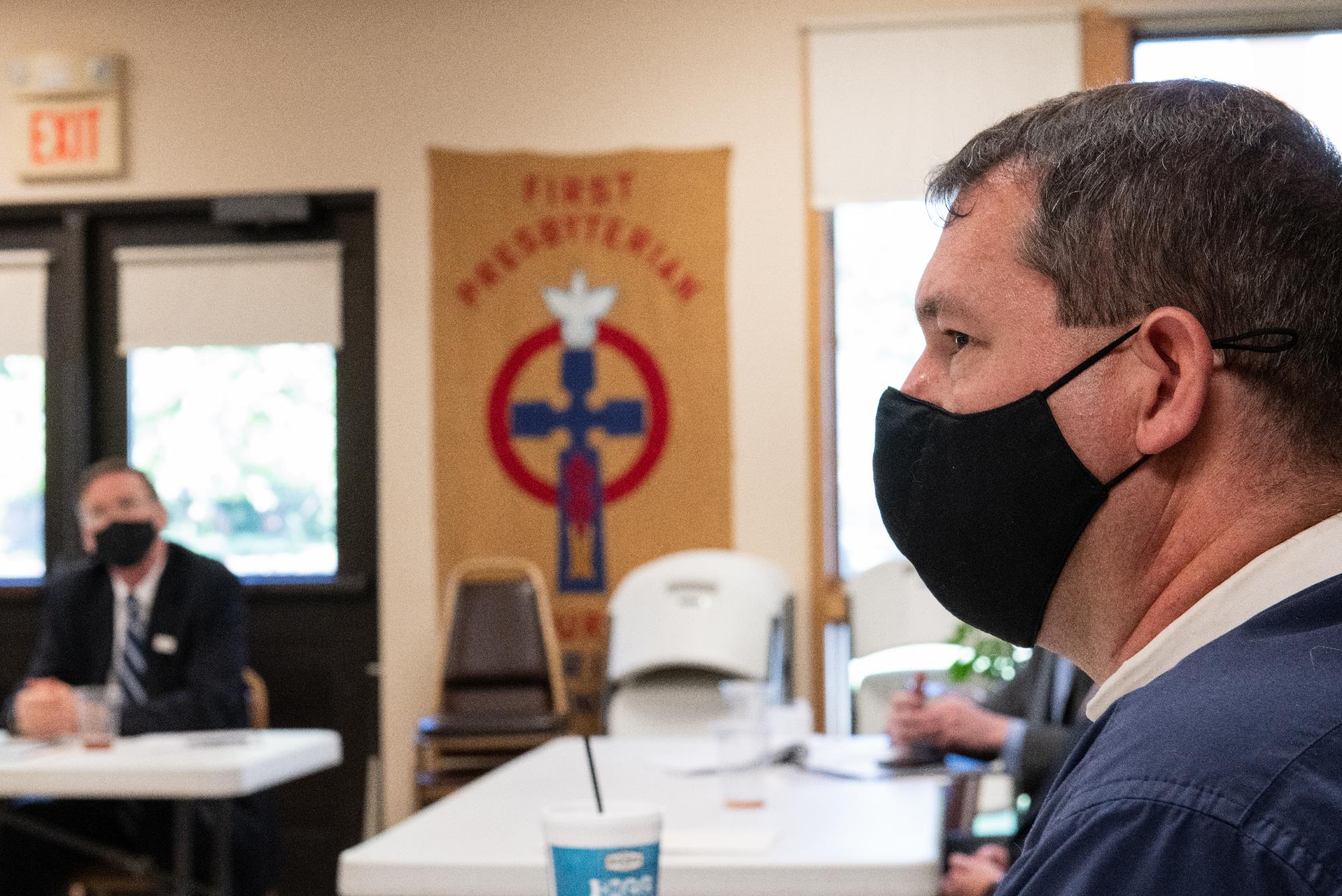 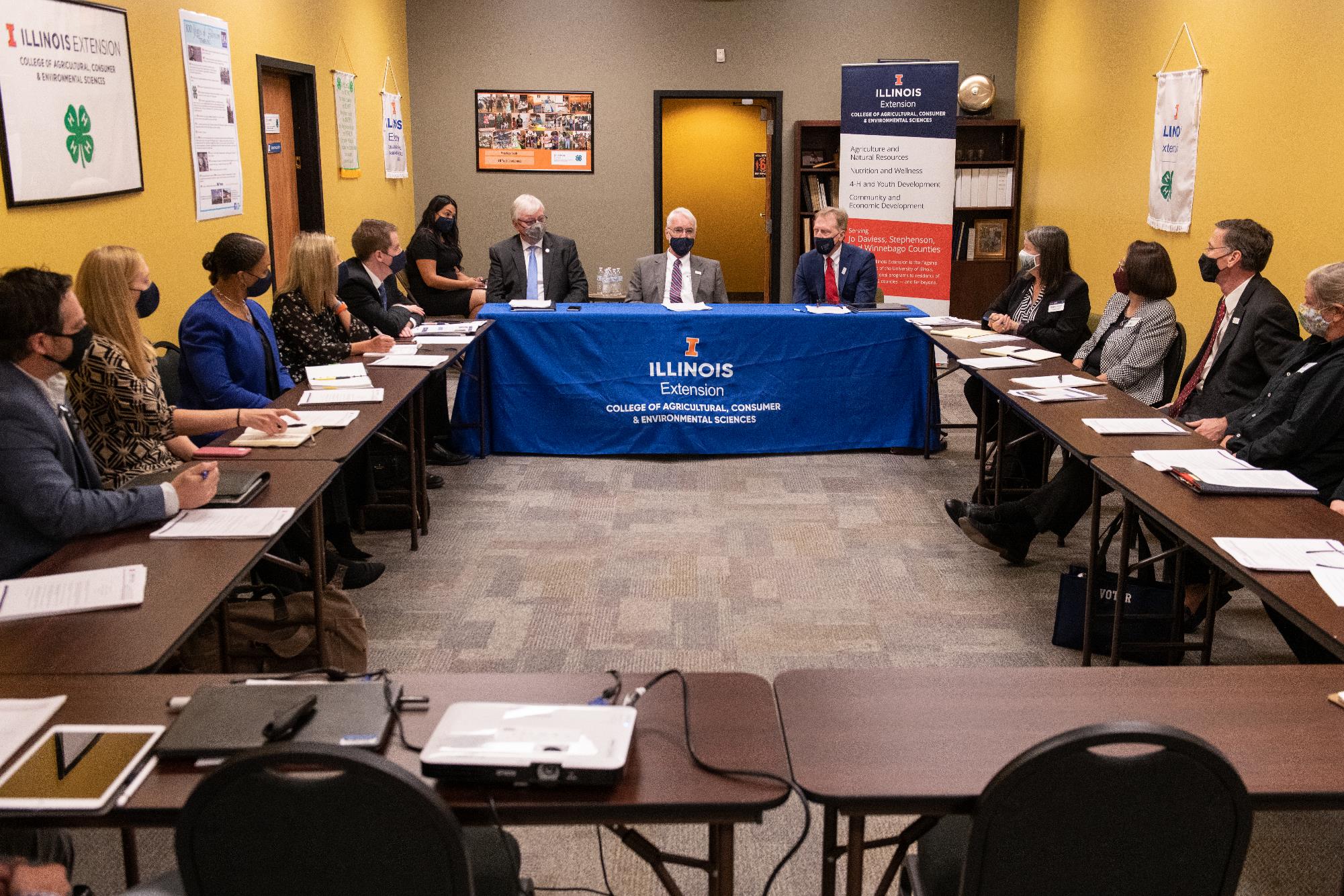 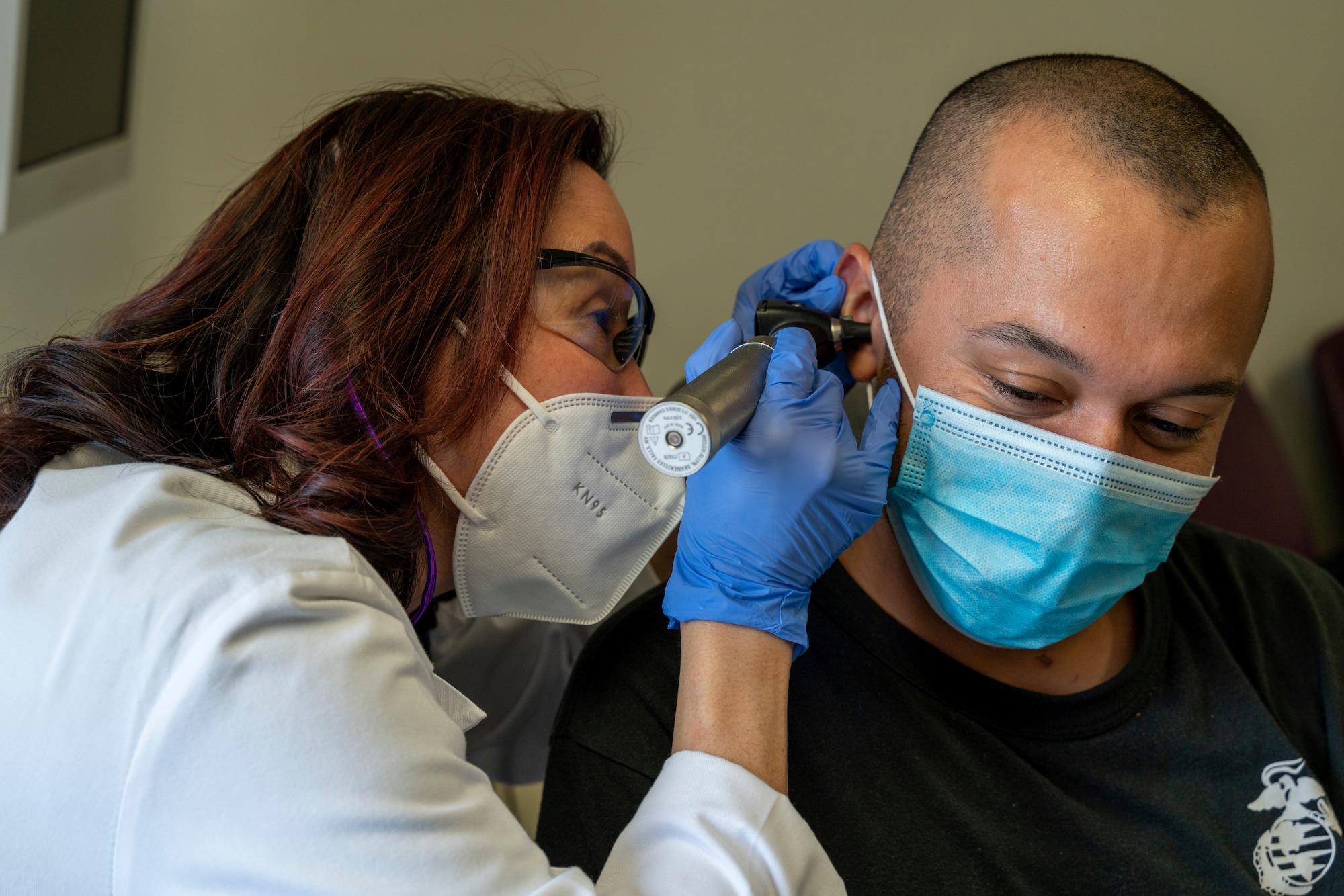 [Speaker Notes: Quality health care is also often limited by both income and geography.]
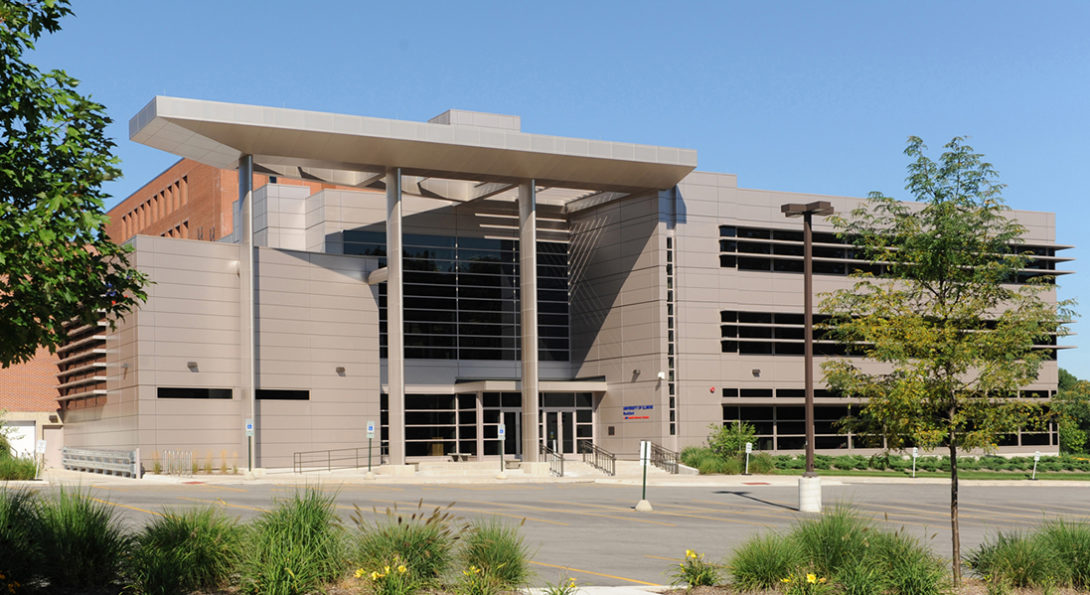 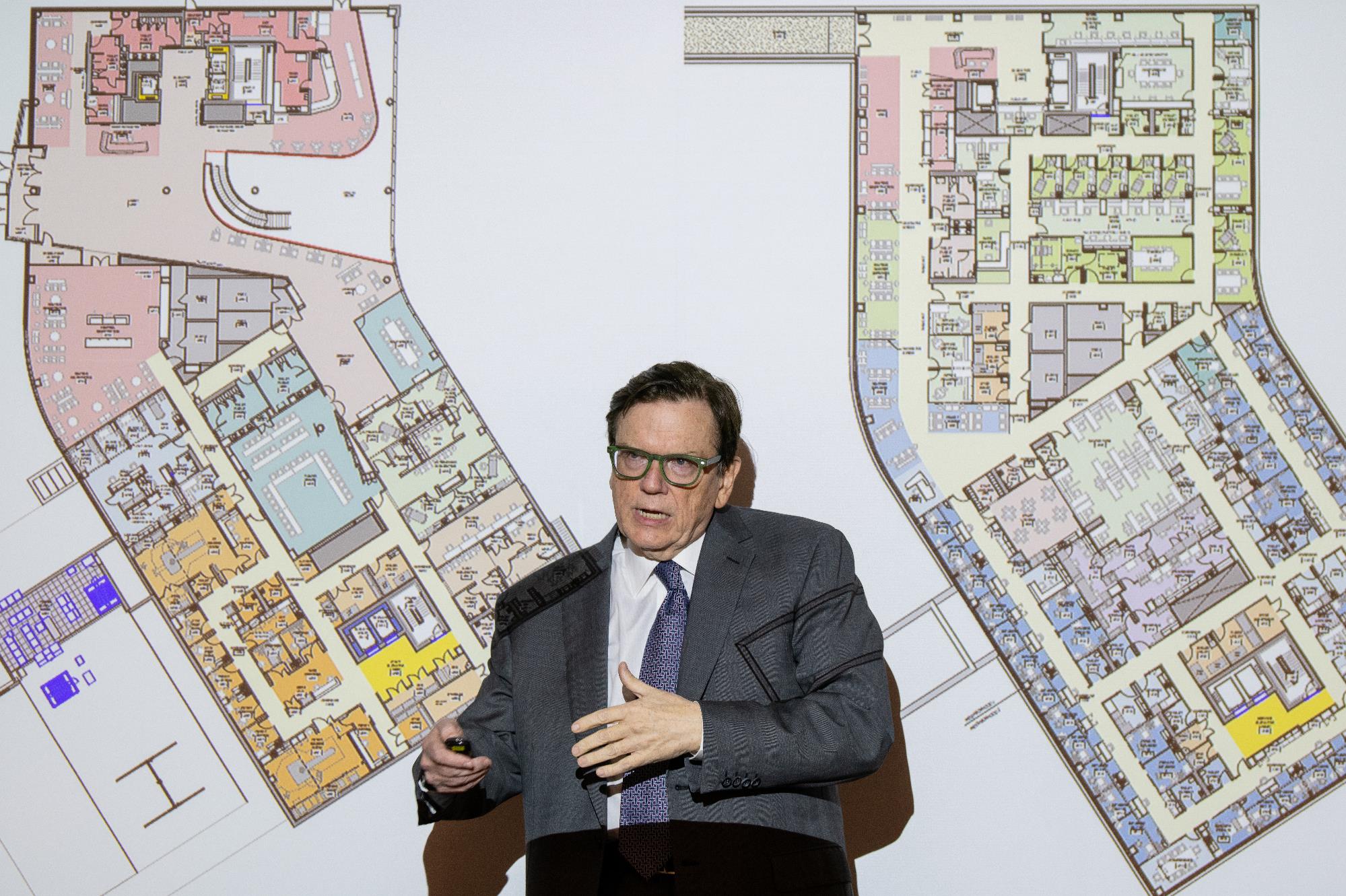 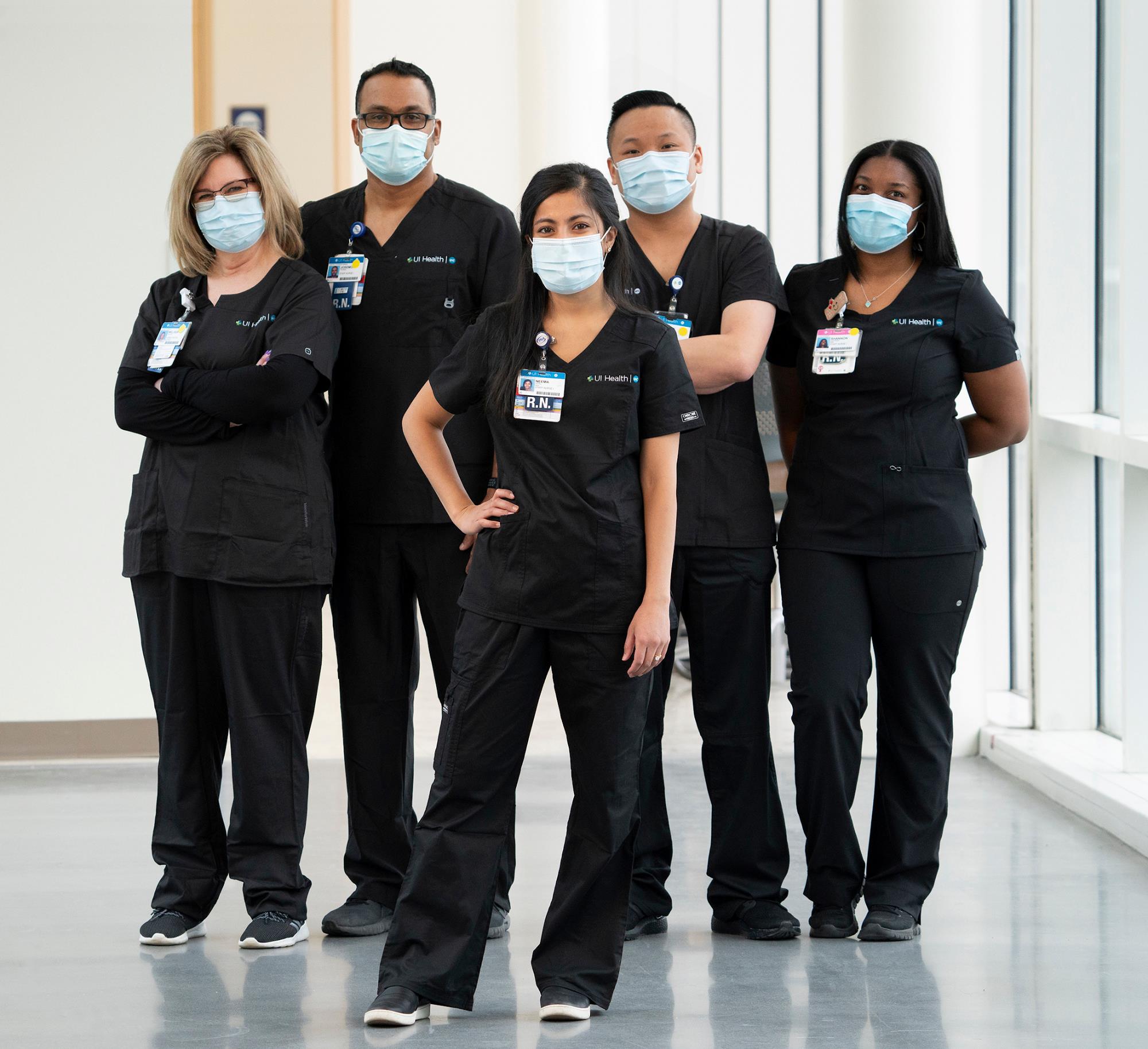 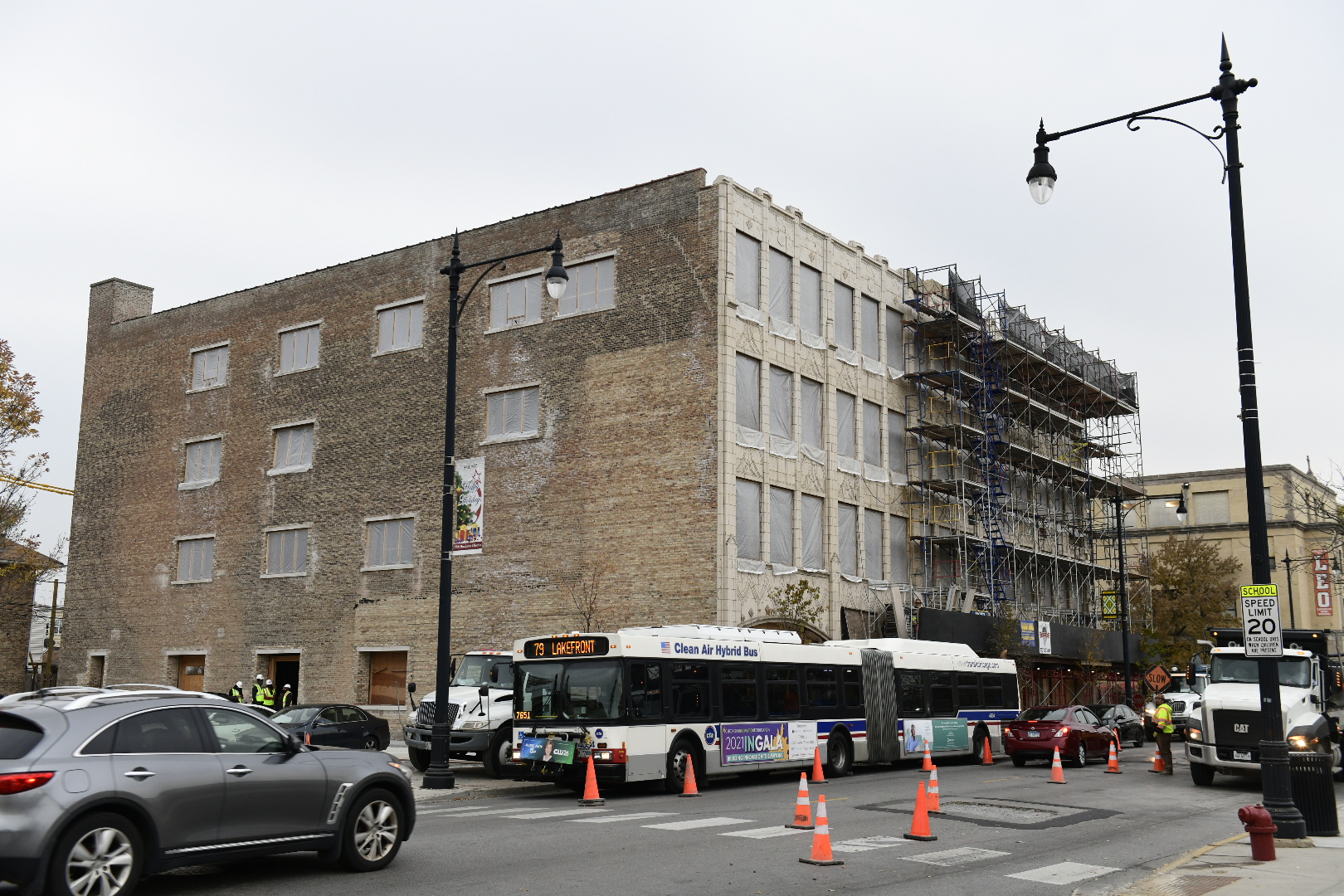 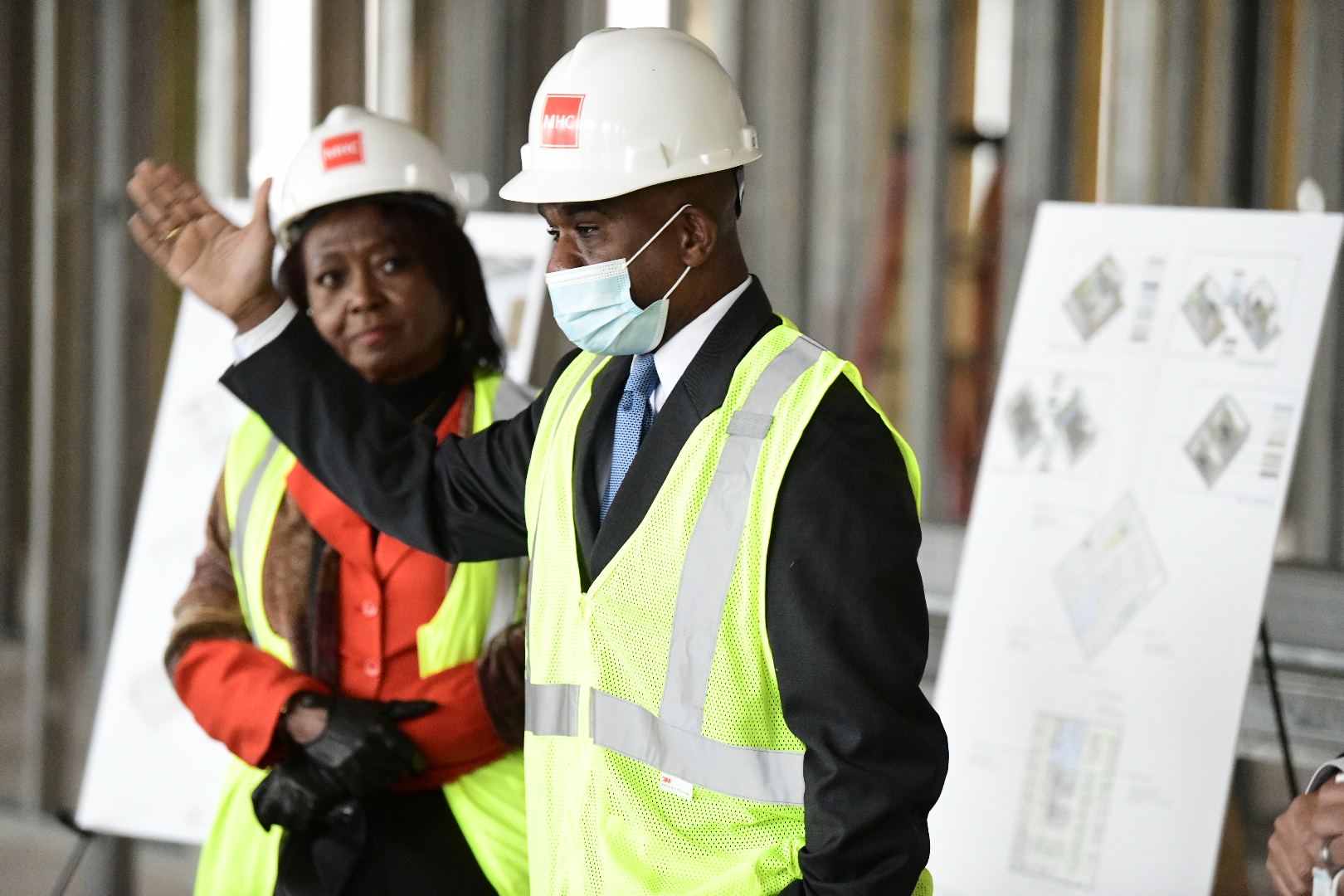 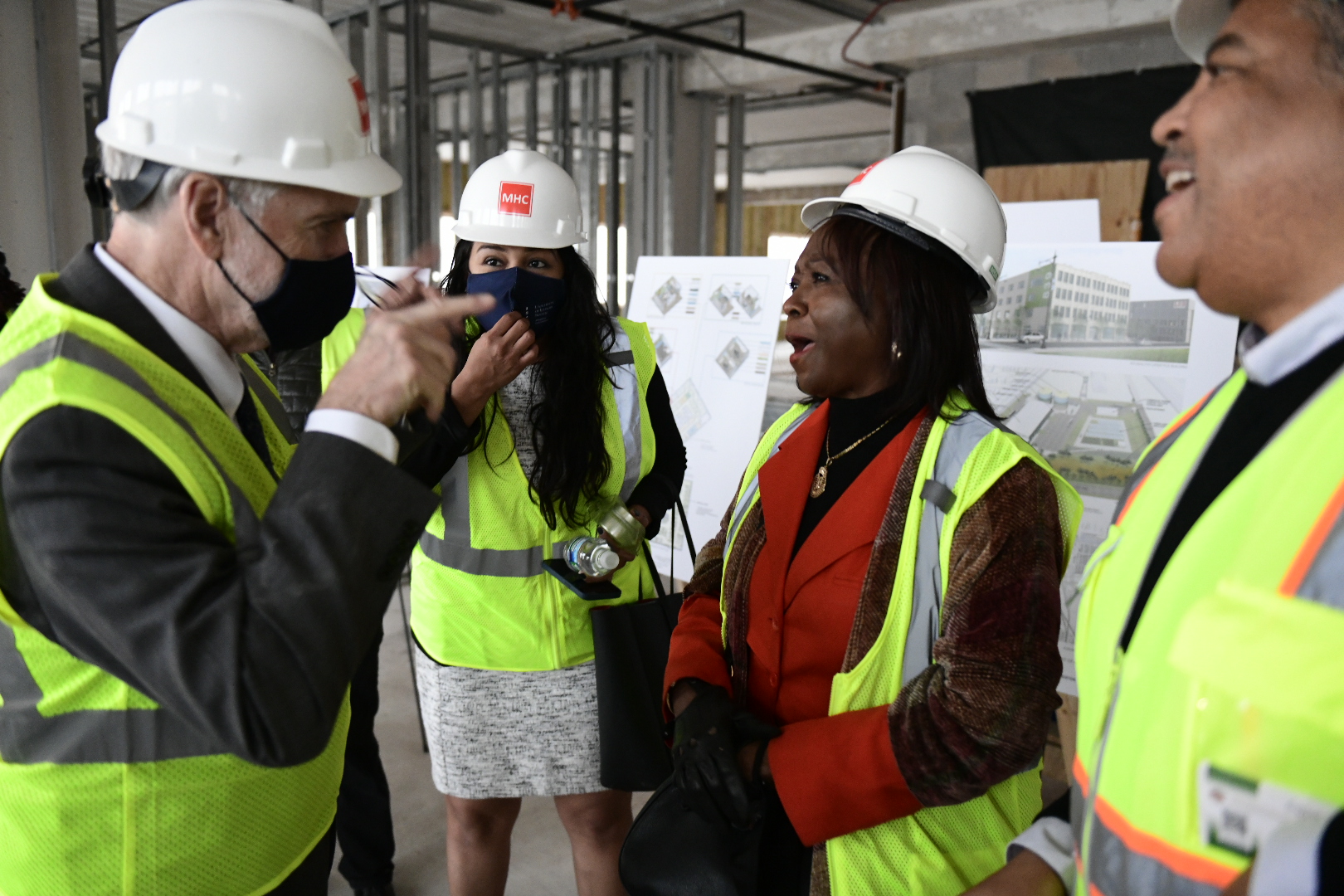 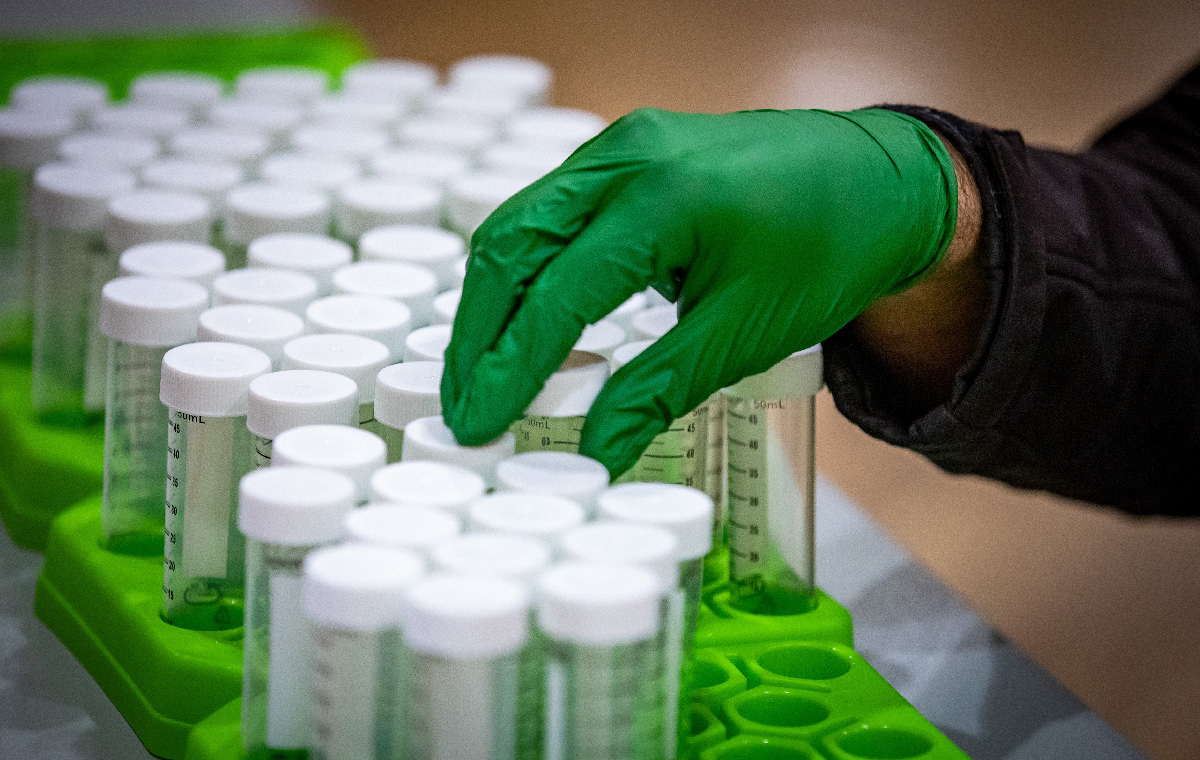 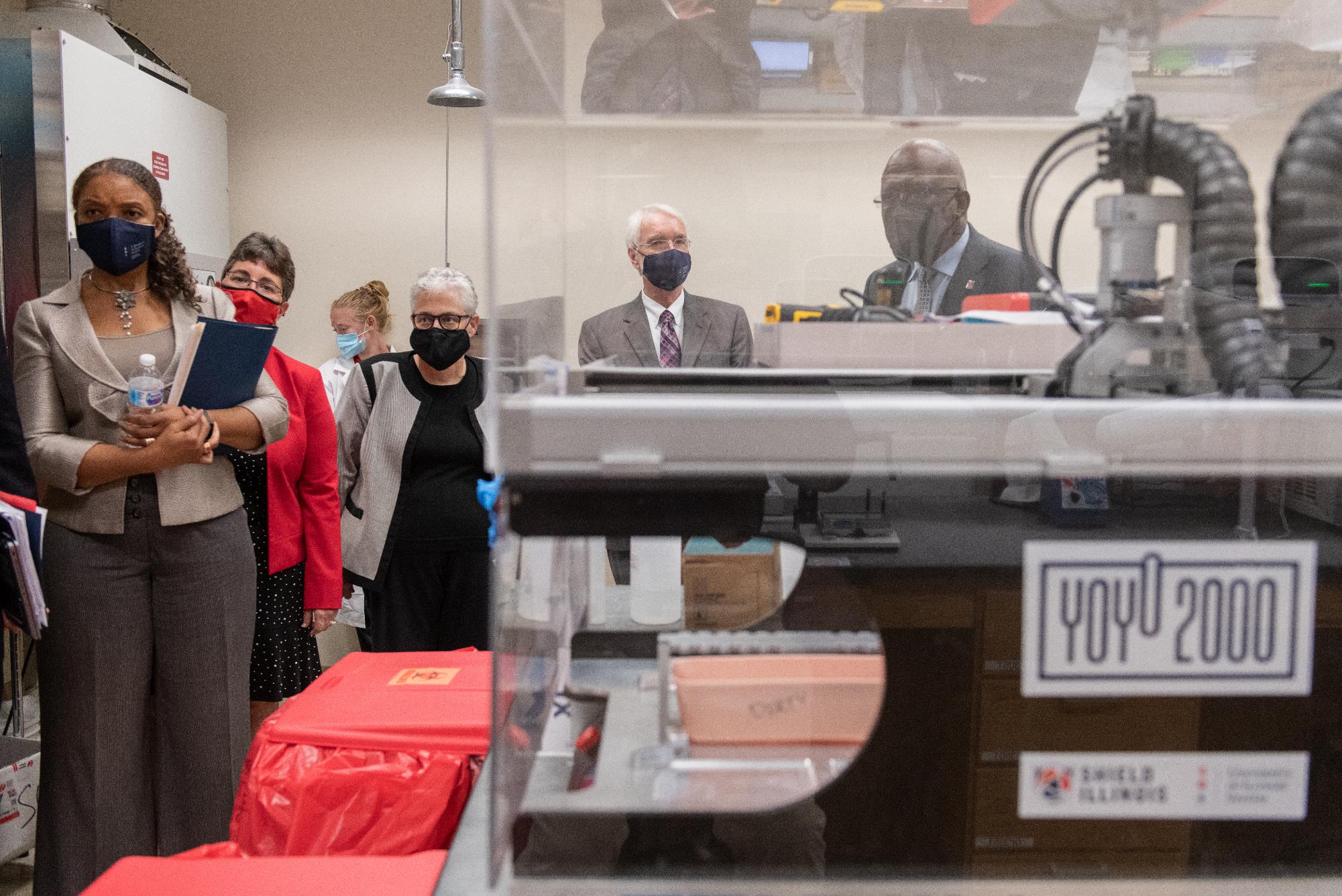 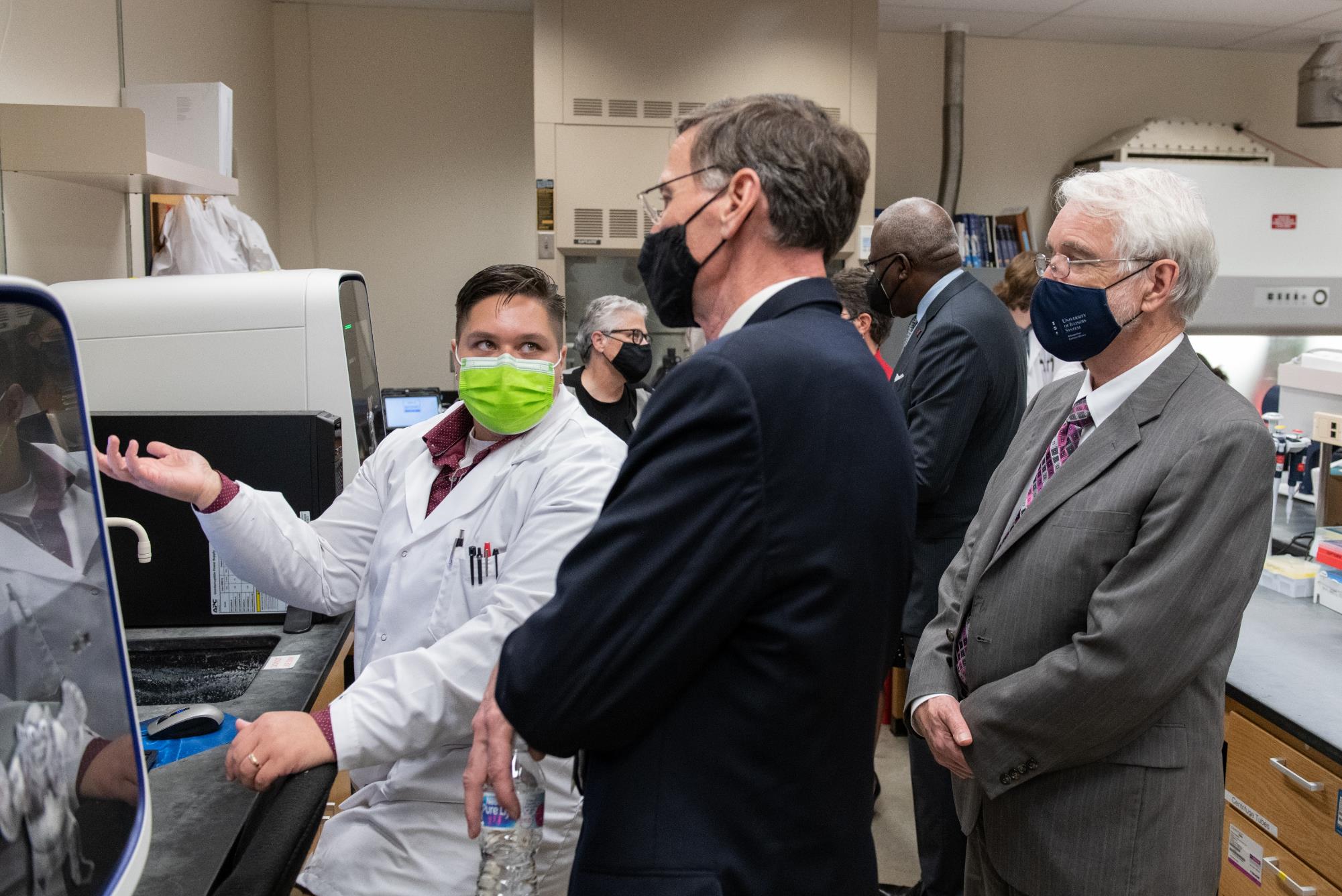 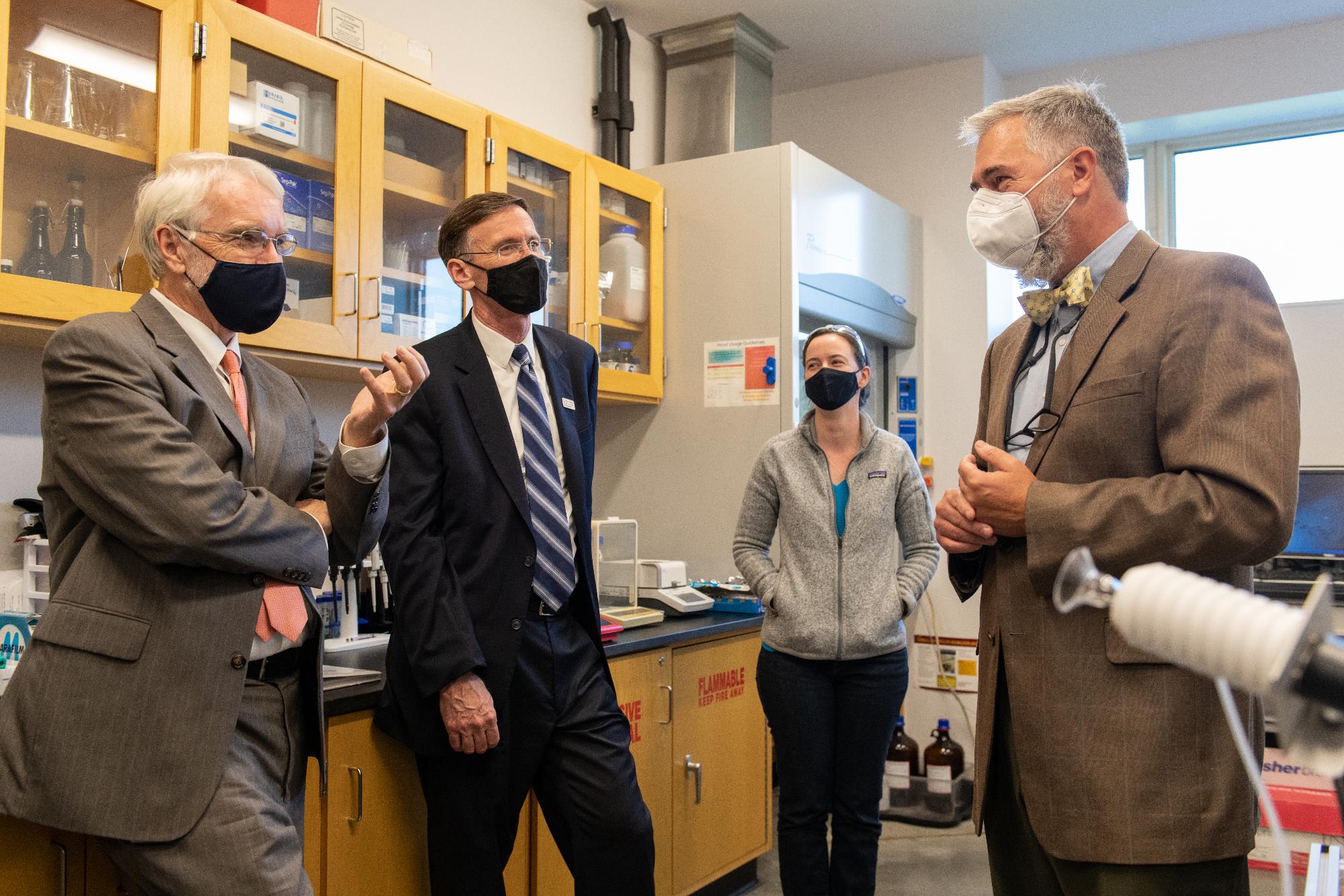 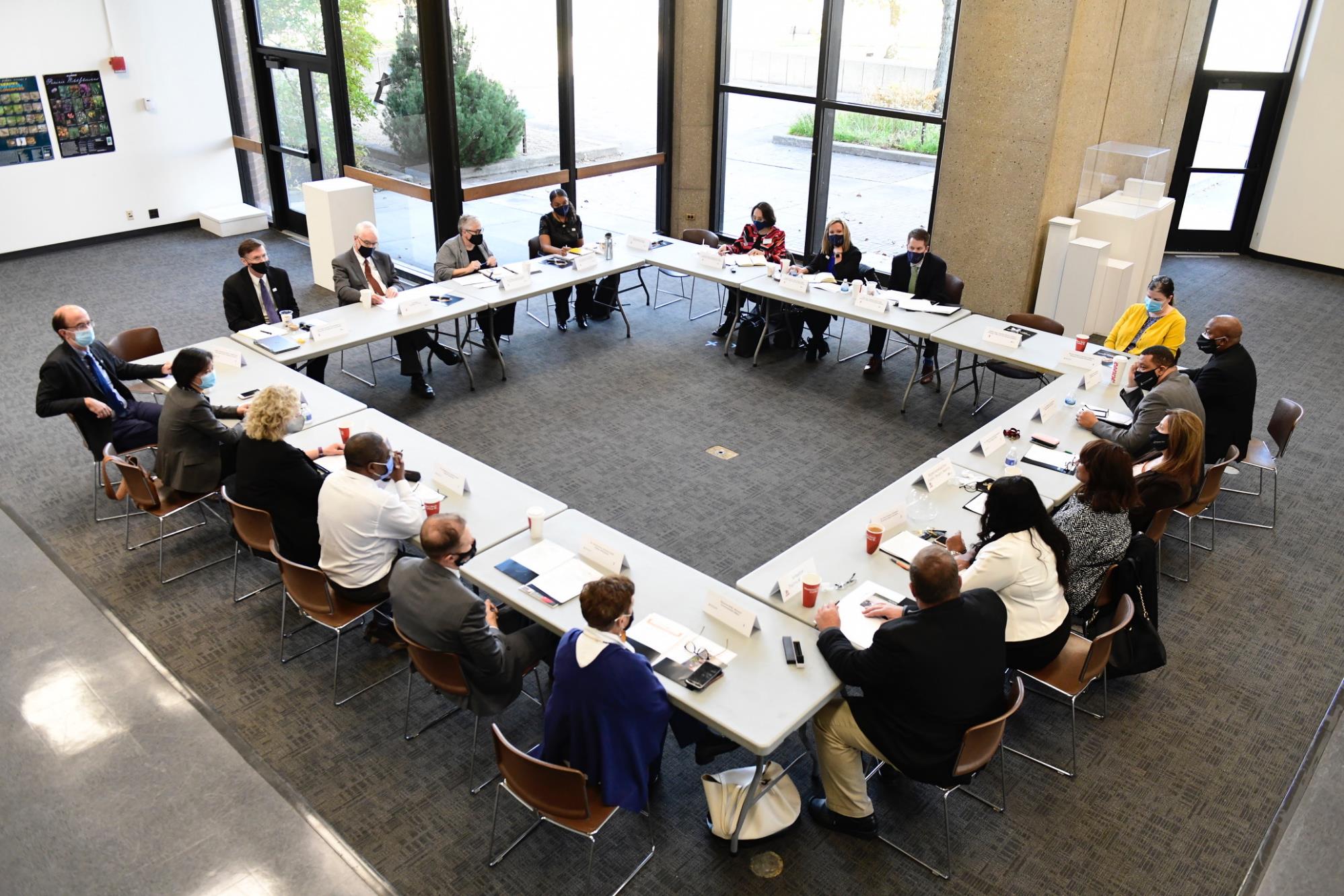 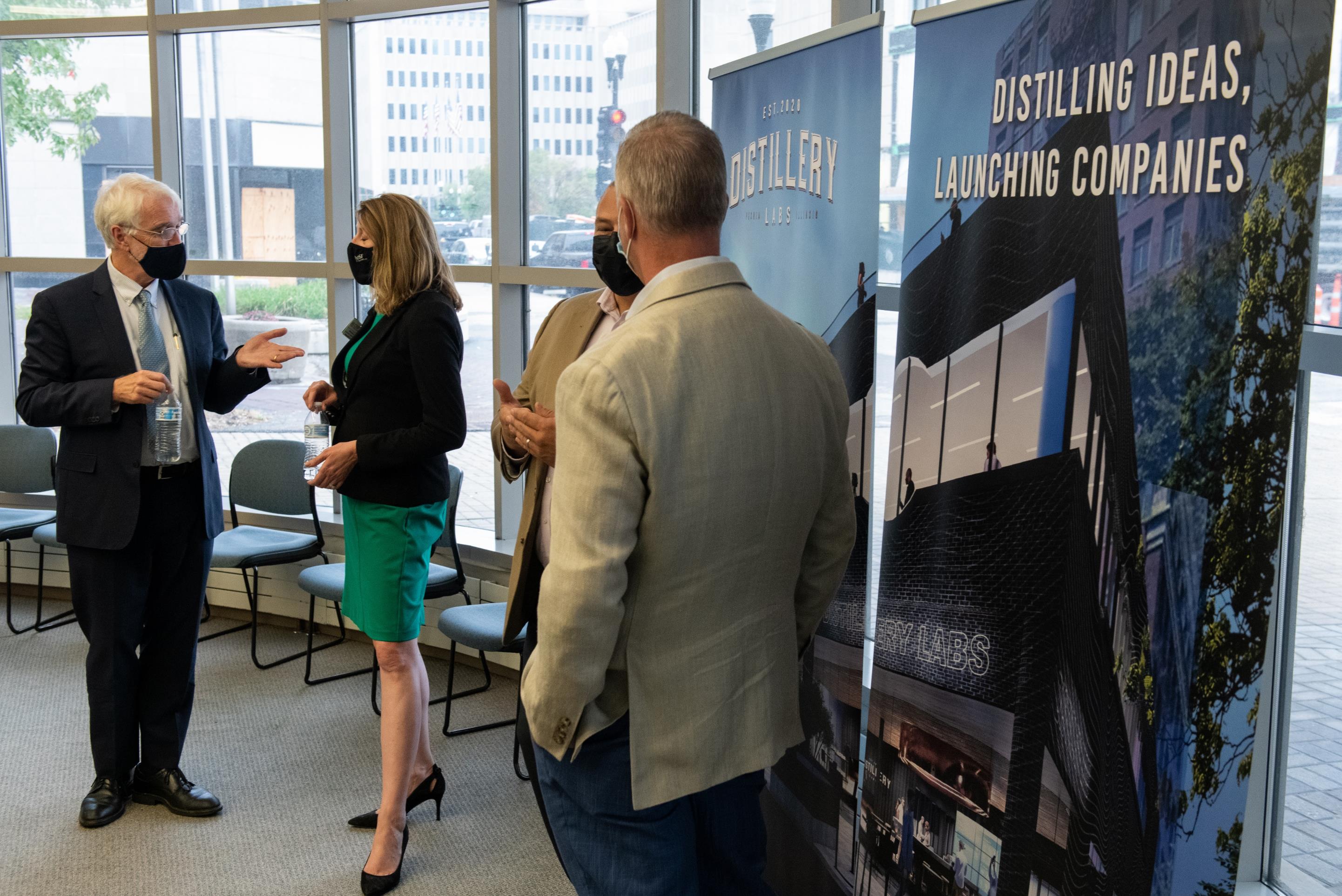 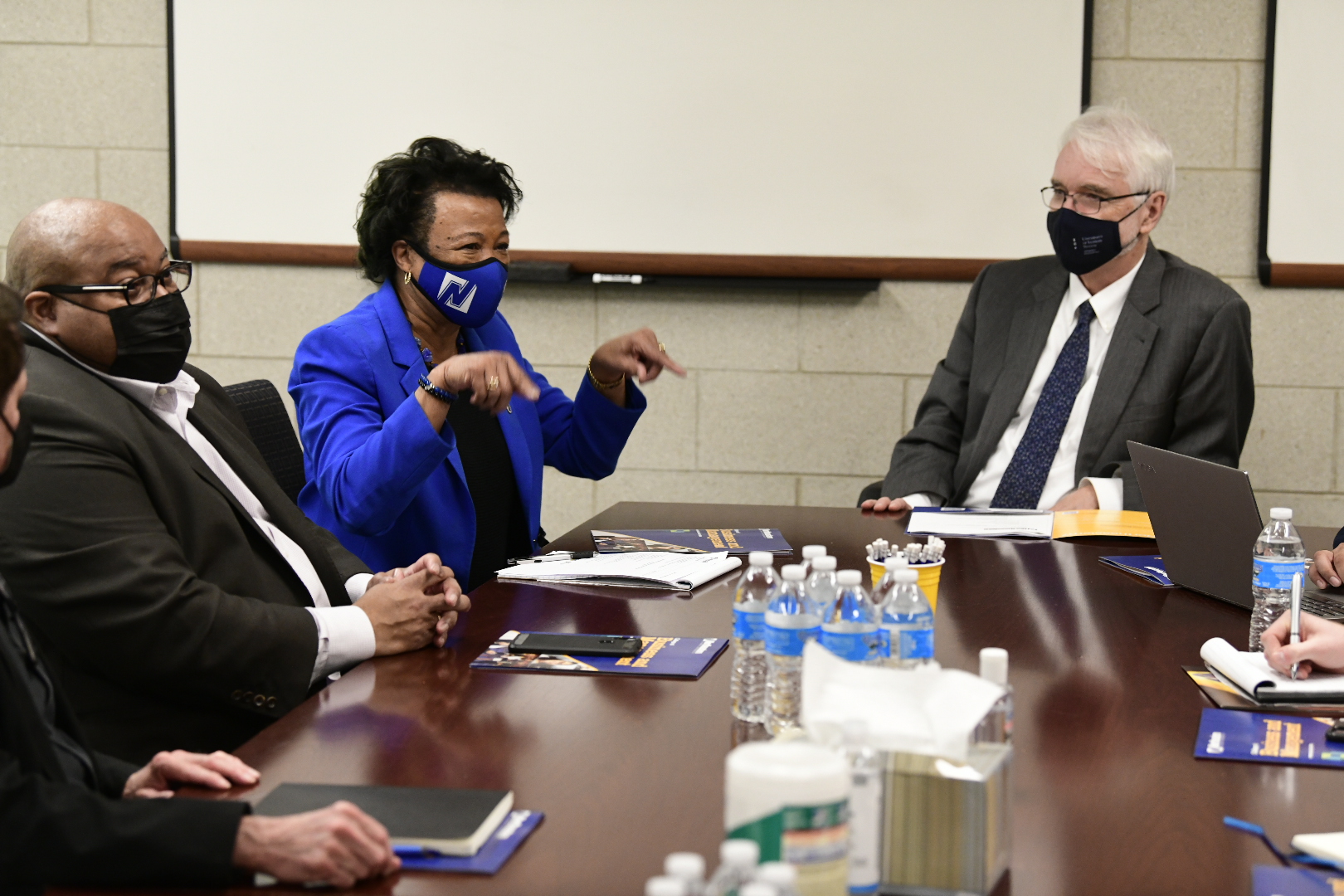 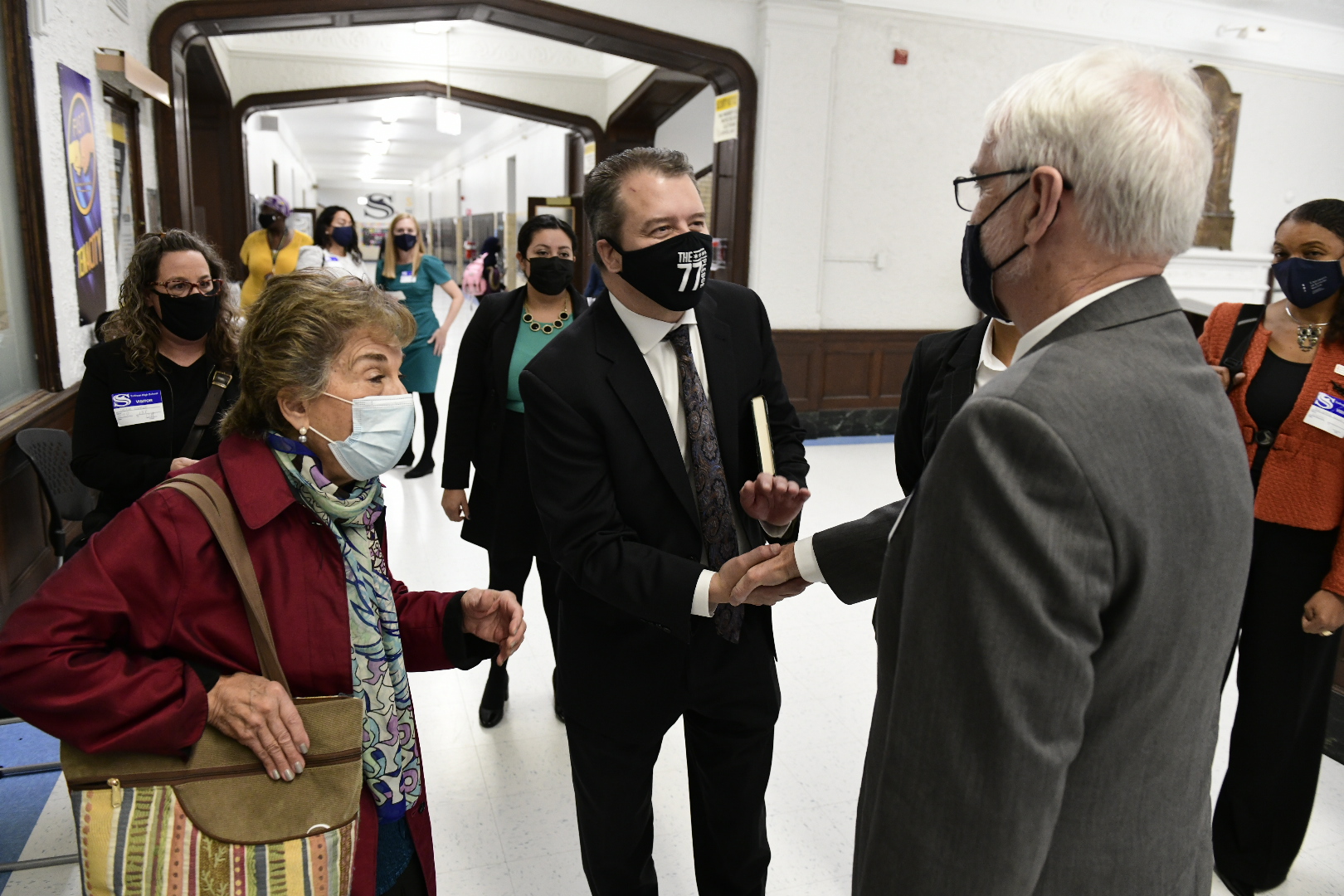 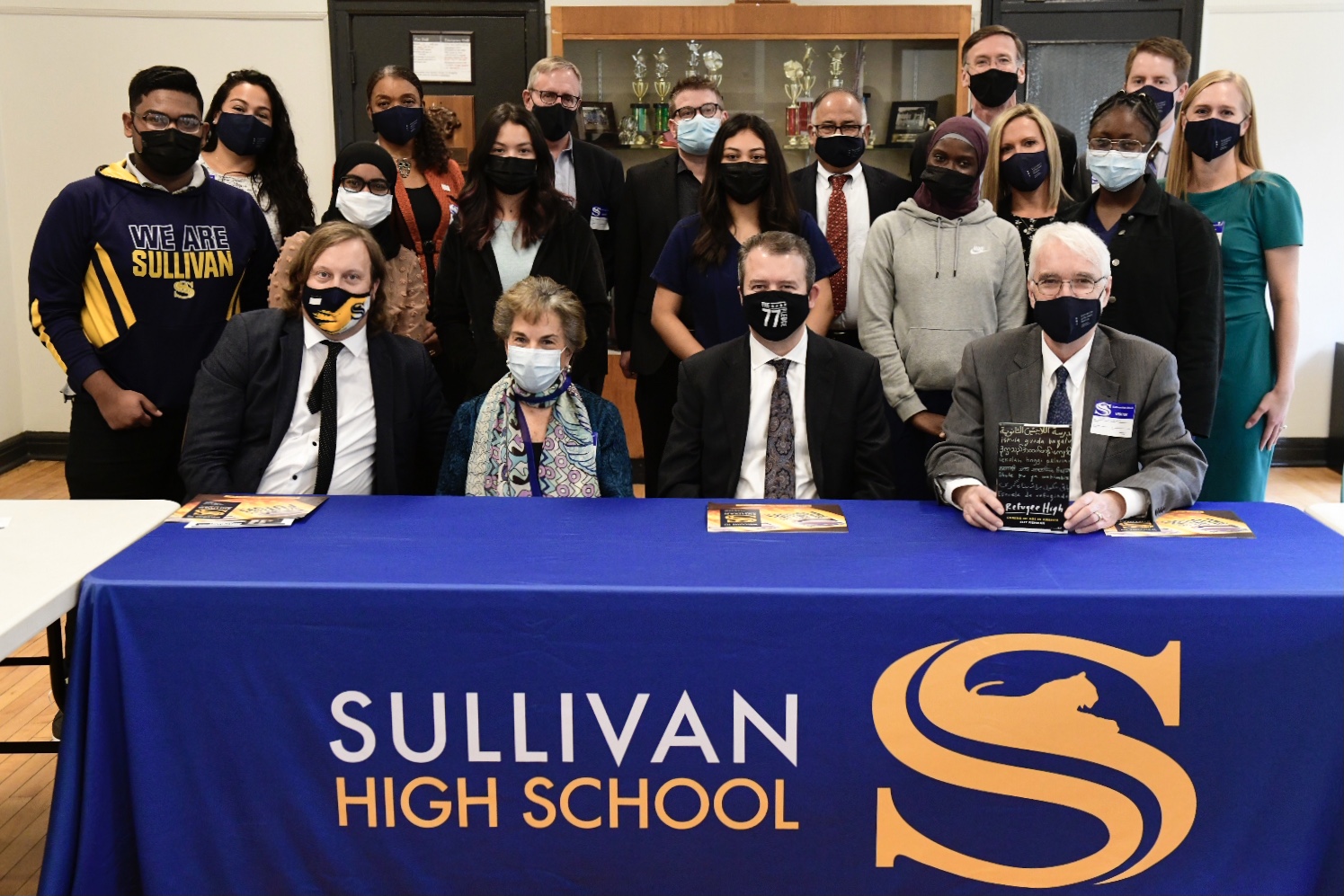 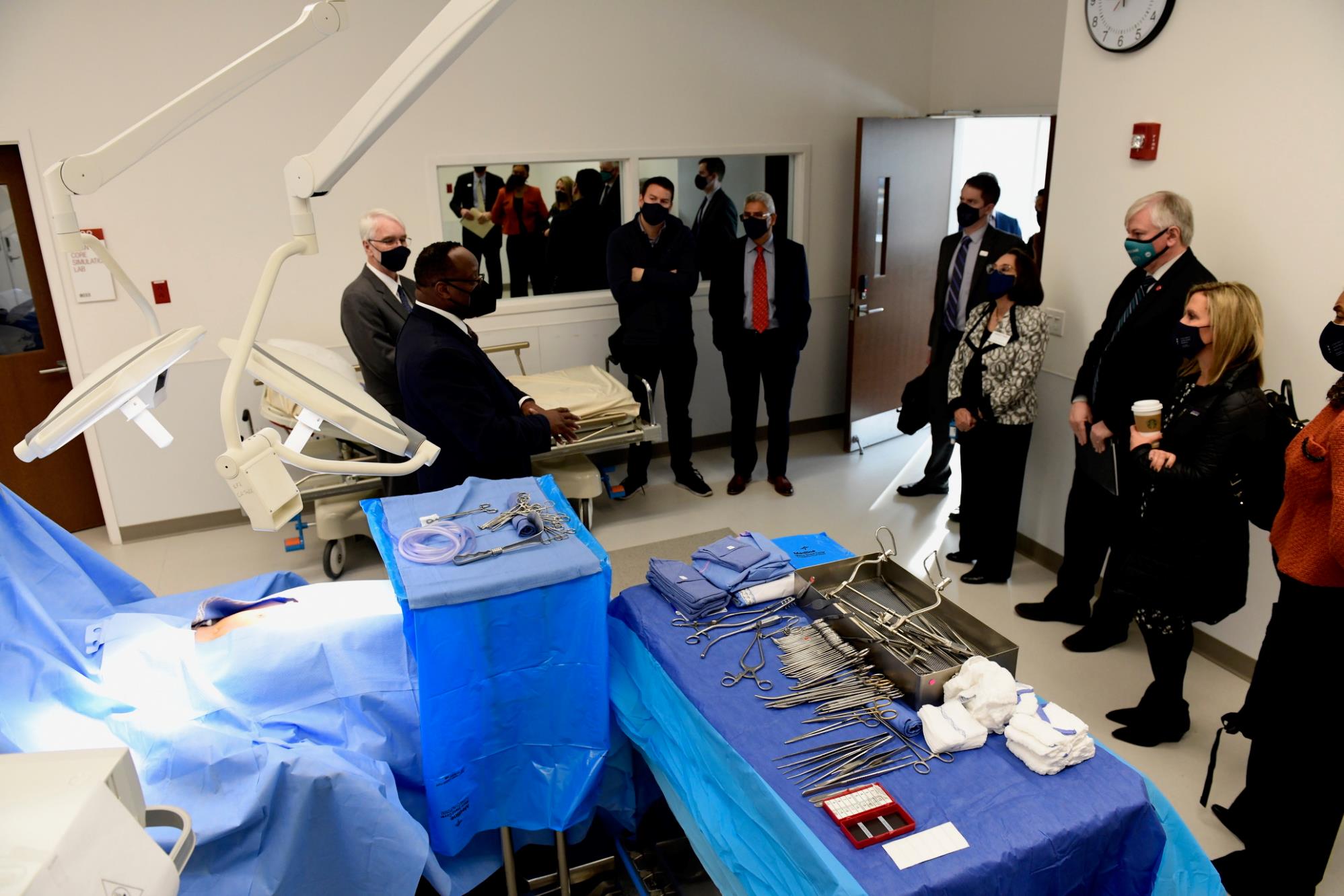 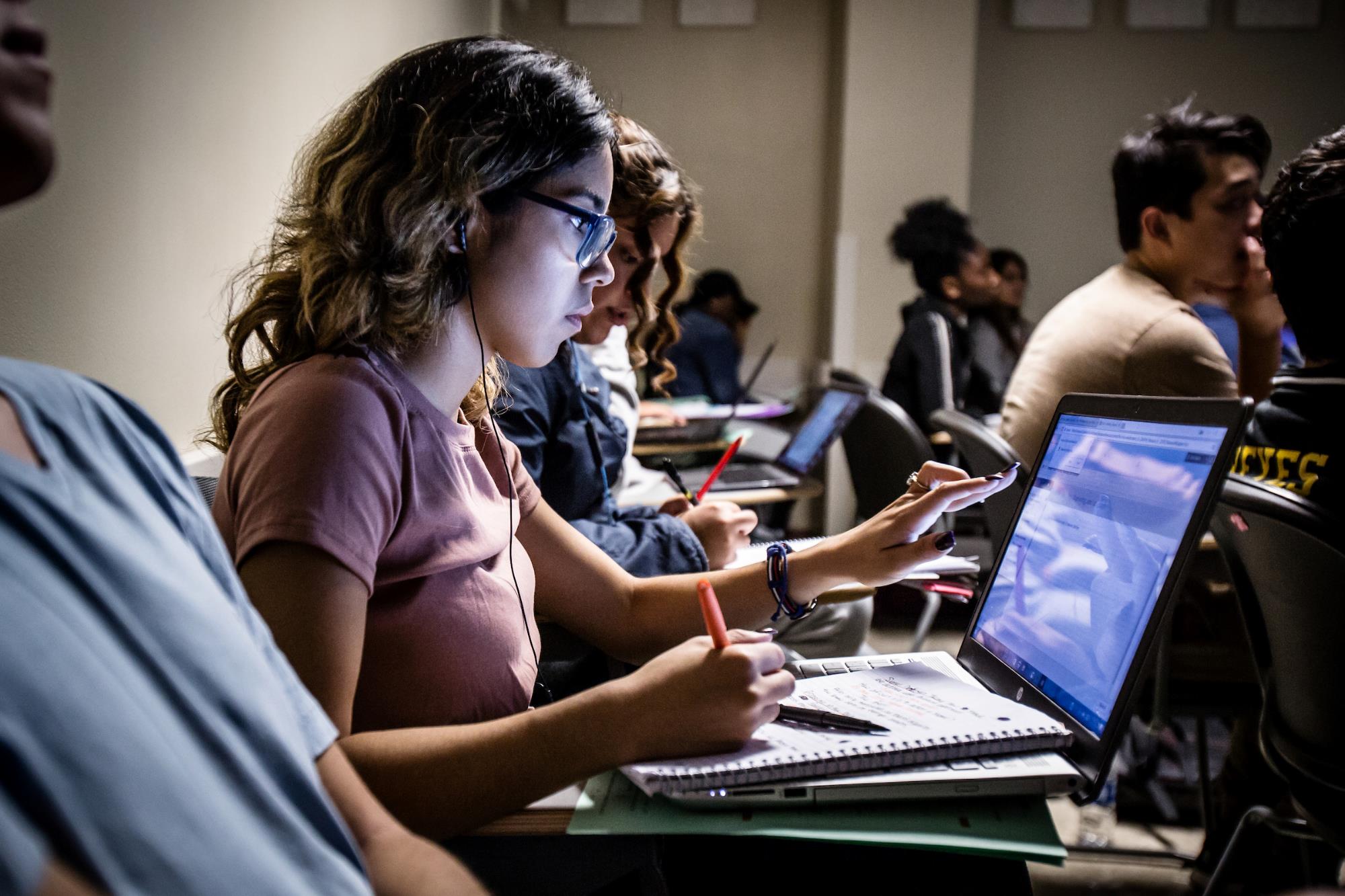 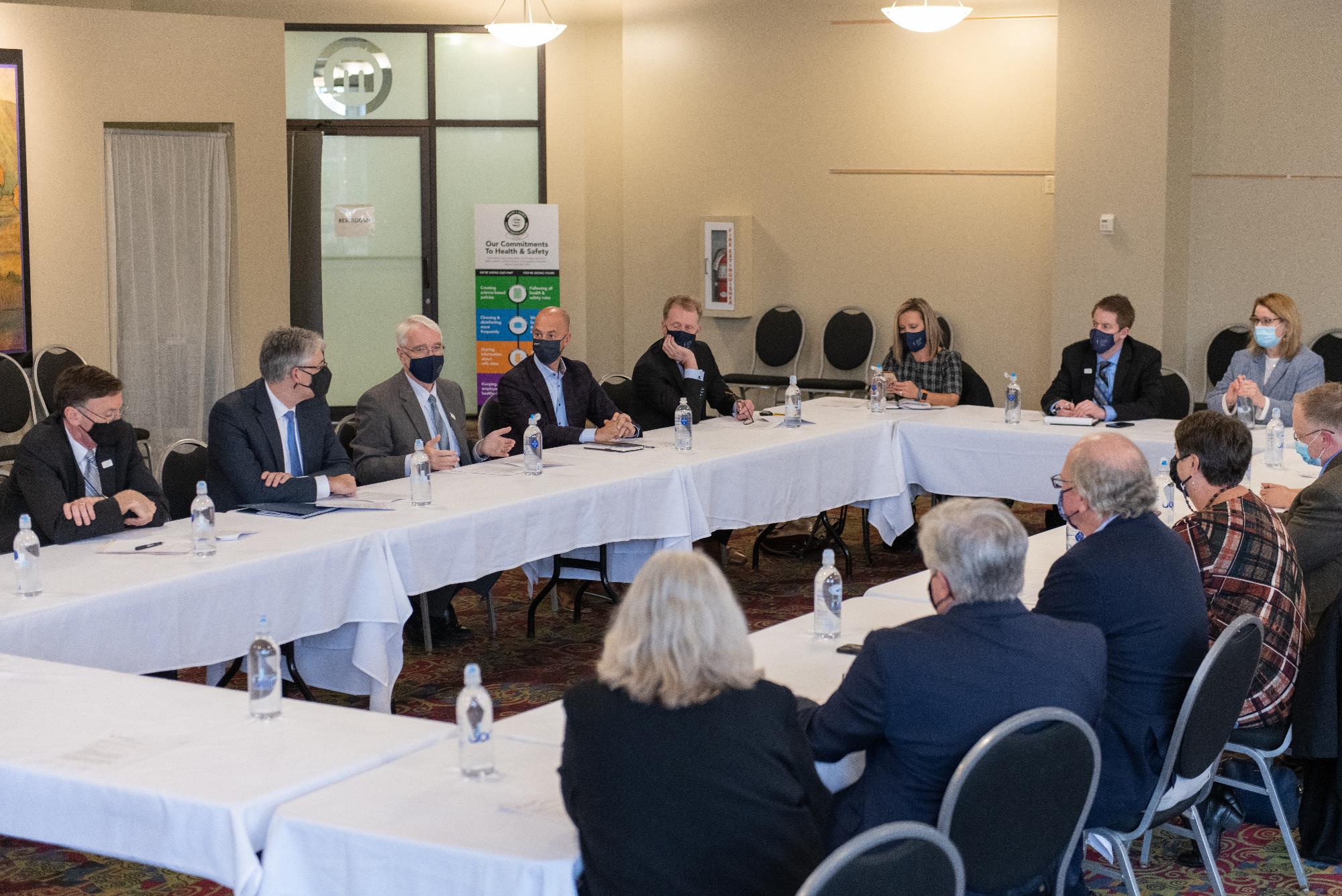 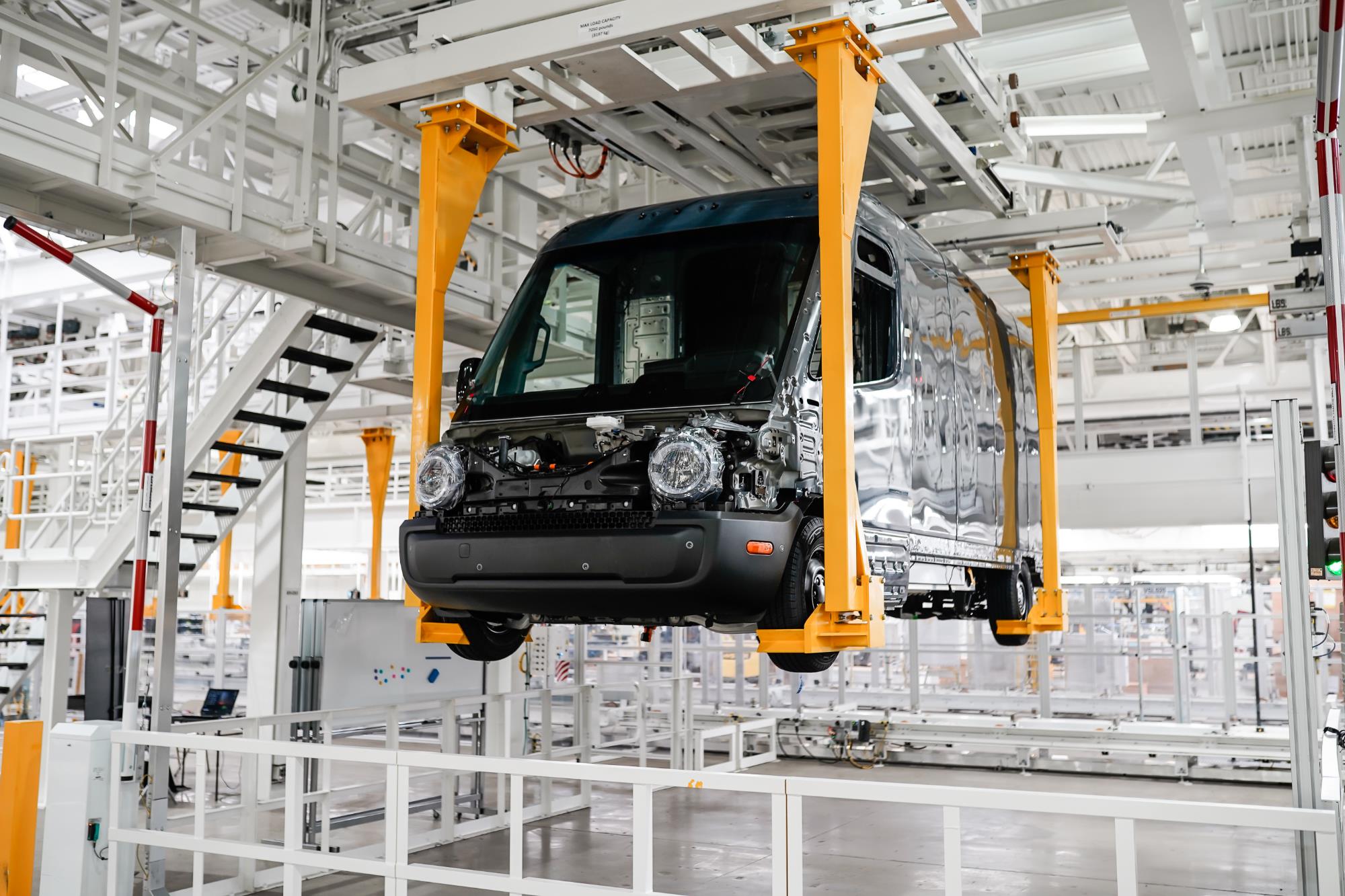 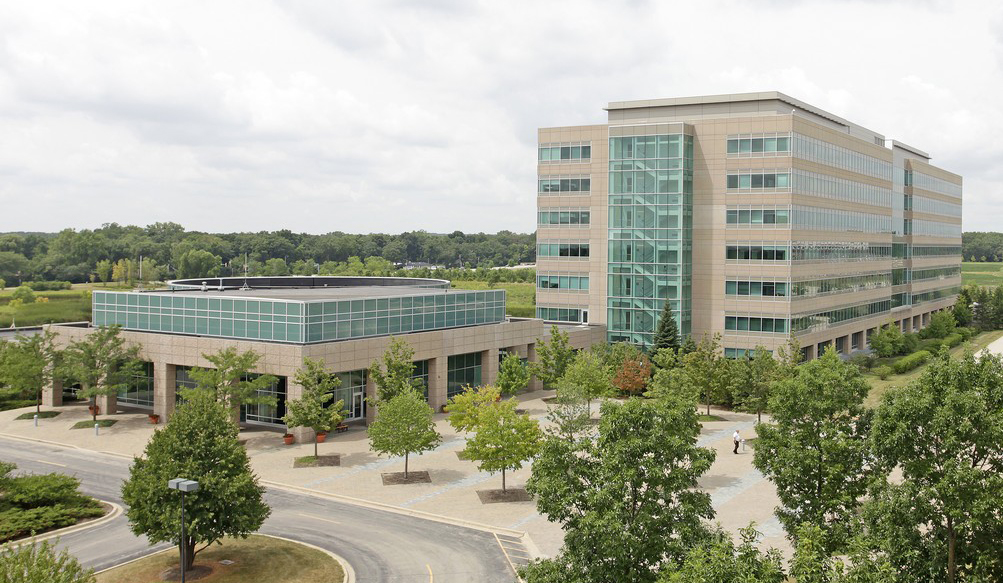 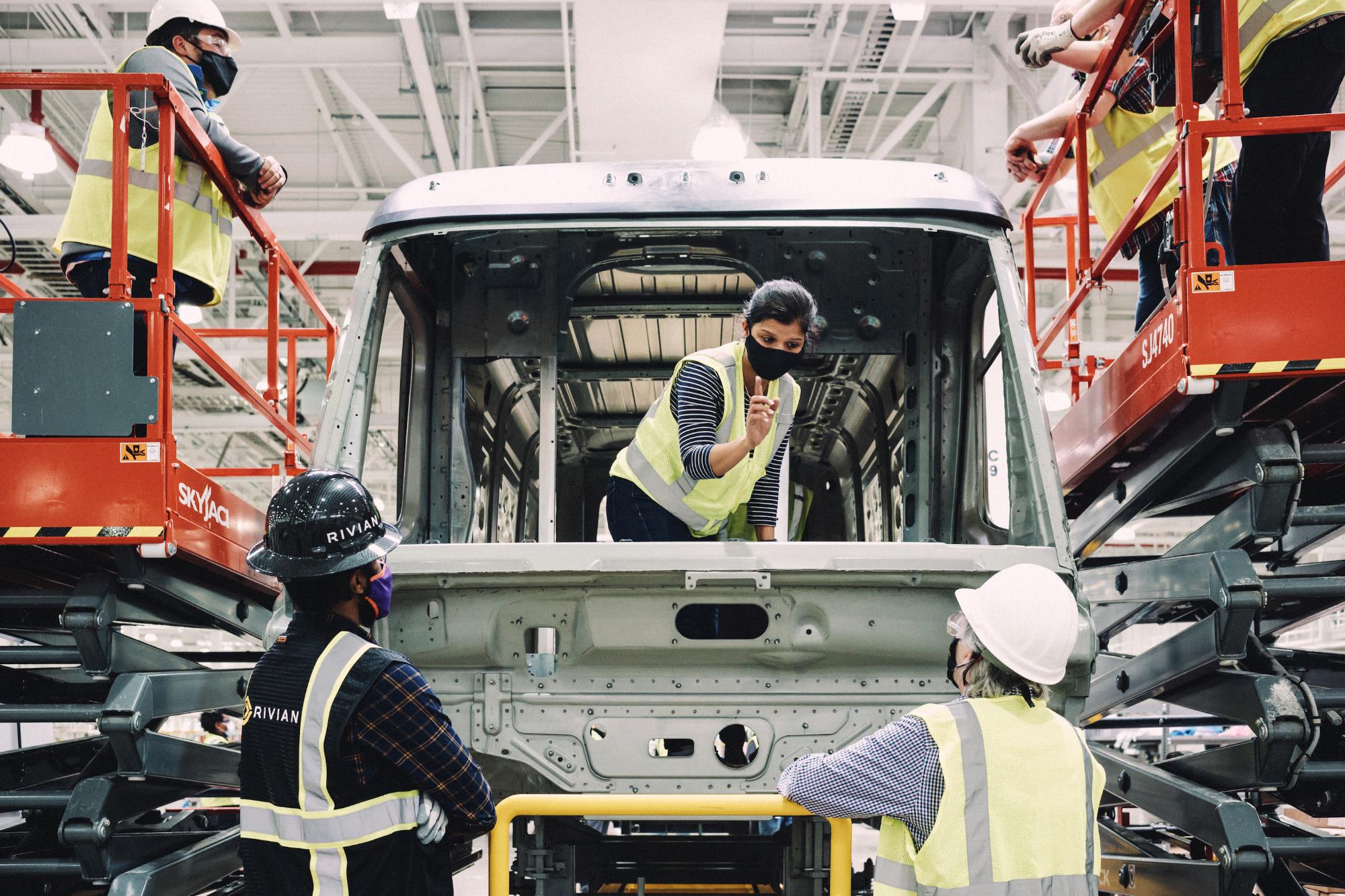 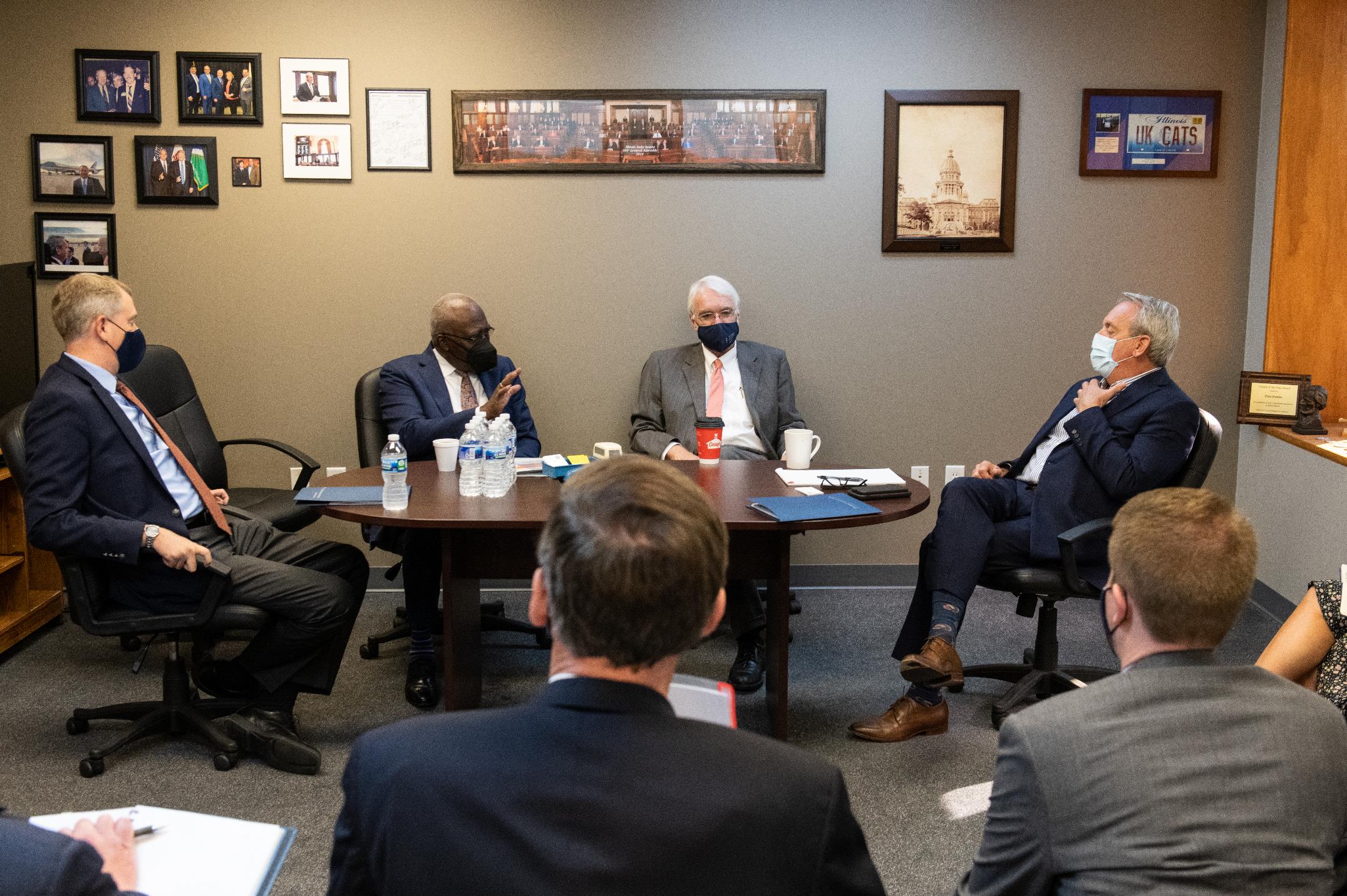 “We rise by lifting others.”
-Robert Green Ingersoll
THANK YOU